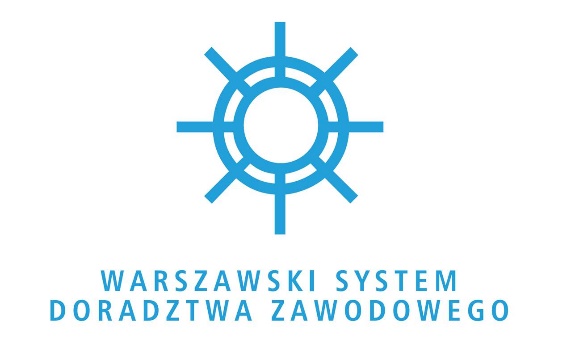 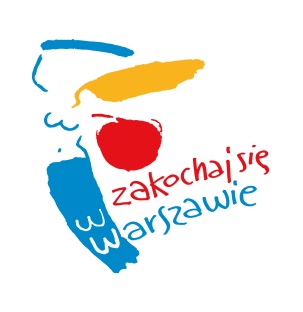 WARSZAWA  TALENTÓWrozwój doradztwa zawodowego w szkołach podstawowych m.st. WarszawyWarszawa, 1 stycznia 2022 r – 30 czerwca 2023 r.
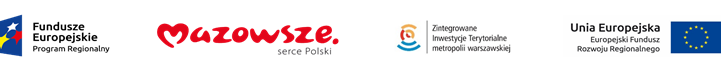